УПРАВЛІННЯ БЕЗПЕКОЮ В ГОТЕЛІ
План
Сутність і значення безпеки готелю.

Характеристика можливих загроз, що можуть виникнути в готелі.

3. Тактико-організаційні заходи забезпечення умов безпеки в готелі.

4.	Комплекс технічних засобів безпеки в готелі
Мета заняття:
Знати технологію забезпечення безпеки готелі.
Володіти комплексом технічних засобів безпеки та оцінки економічної безпеки.
Групові норми
Присутність
Активність
Конкретність
Критикуючи – пропонуй
Пунктуальність
“Мовчання” мобільних телефонів
Цілі безпеки готелю
Щоб по праву називатися безпечним, готелю необхідно досягти балансу у всіх напрямках, що вимагають високого рівня відповідальності перед життям і здоров’ям гостя.
Функції комбінованої СКУД :
Сучасне програмне забезпечення вже не має ні особливих складних вимог до техніки ні до операційної системи, web-базоване ПЗ дає можливість управляти Системами Доступу використовуючи ноутбук, планшет або смартфон і з будь-якої точки світу, де є інтернет.
Пріоритетними напрямками забезпечення безпеки готелю є:
контроль доступу на об'єкт
охоронна сигналізація та відеоспостереження
комплекс заходів з протипожежного захисту
Головний принцип готельних систем безпеки
Безпека не може створюватися за рахунок комфорту гостей. Саме тому готельні системи безпеки, як правило, корінно відрізняються від звичайних них, що застосовуються в офісах і на підприємствах
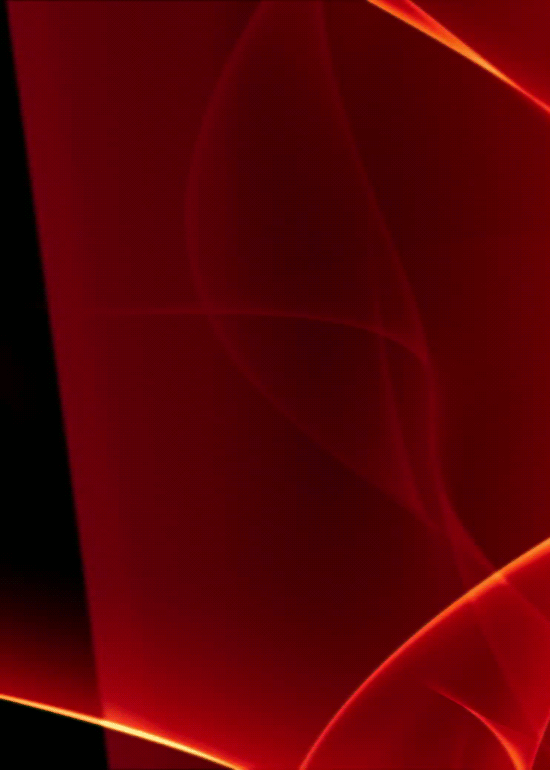 Система безпеки для готелів повинна ви-конувати наступні завдання:
· охорона постояльців, відвіду-
  вачів і їх особистого майна;
· захист майна готелю від руйнівних дій 
  (крадіжок, псування, вандалізму);
· забезпечення належного обслуговування 
  відвідувачів, а також чесності персоналу;
                                   · захист території та за-
                                     безпечення спокою на 
                                     охоронюваному пери-
                                     метрі;
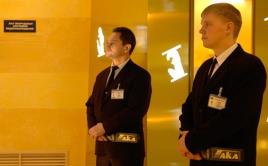 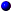 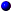 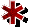 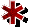 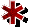 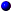 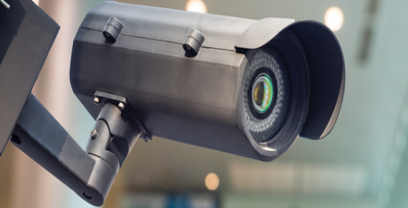 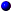 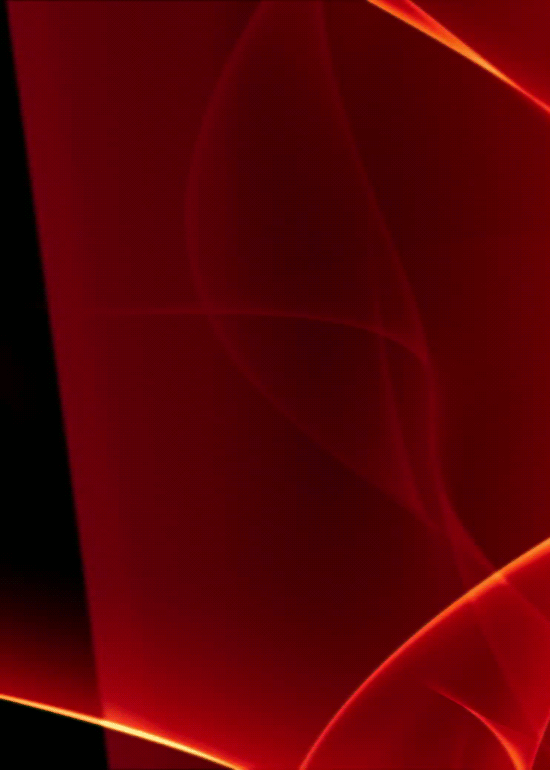 · підтримання громадського 
   порядку та гарної поведін-
   ки у всіх громадських міс-
   цях готелів;
· забезпечення конфіденційності постояль-
  цям під час їх перебування на території го-
  телю;
· забезпечення наявності служб ефективного 
  реагування у випадку будь-якої події (пер-
                                 сонал, сторонні відомст-
                                 ва: міліція, швидка допо-            
                                 мога тощо).
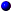 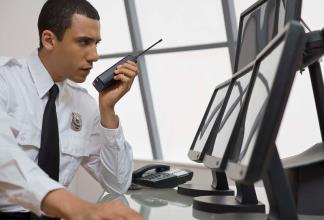 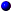 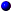 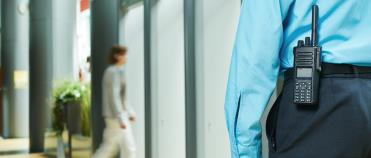 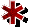 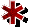 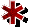 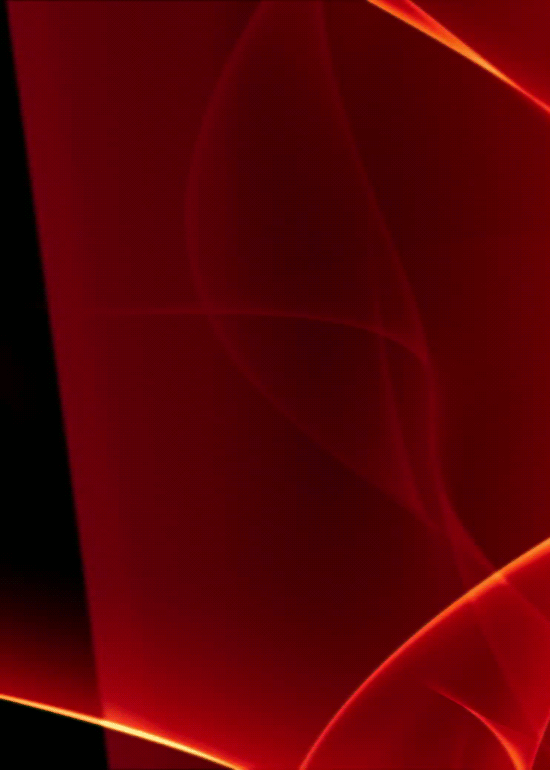 До типів систем безпеки готелів належать:   
   відеоспостереження, 
   охоронна сигналізація для приміщень, 
   охоронна сигналізація для сходових клітин, 
   пожежна сигналізація, 
   системи пожежогасіння, 
   автоматика для воріт, 
   відео-, аудіодомофони, 
   устаткування обмеження доступу в 
   приміщення, 
   аудіоконтроль приміщень і телефонних 
   ліній.
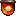 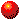 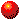 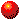 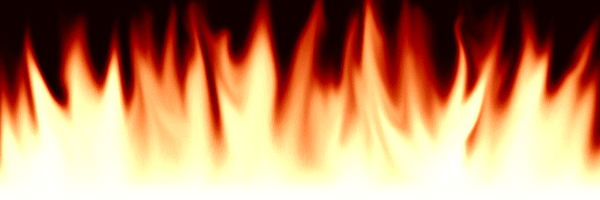 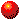 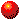 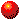 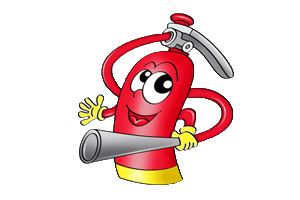 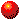 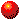 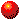 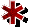 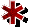 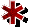 Характеристика можливих загроз, що можуть виникнути в готелі
напад на касу
пожежа
збройний напад на номери
вибух
напад на гостя в номері
несанкціонований прохід сторонніх осіб в номери
напад на адміністрацію
несанкціонований прохід в номери обслуговуючого персоналу
терористичний акт із взяттям заручників
За ступенем підготовки і оснащення зловмисники можуть бути розділені на такі групи:
Перелік можливих місць підвищеного інтересу кримінальних груп
Тактико-організаційні заходи забезпечення умов безпеки в готелі
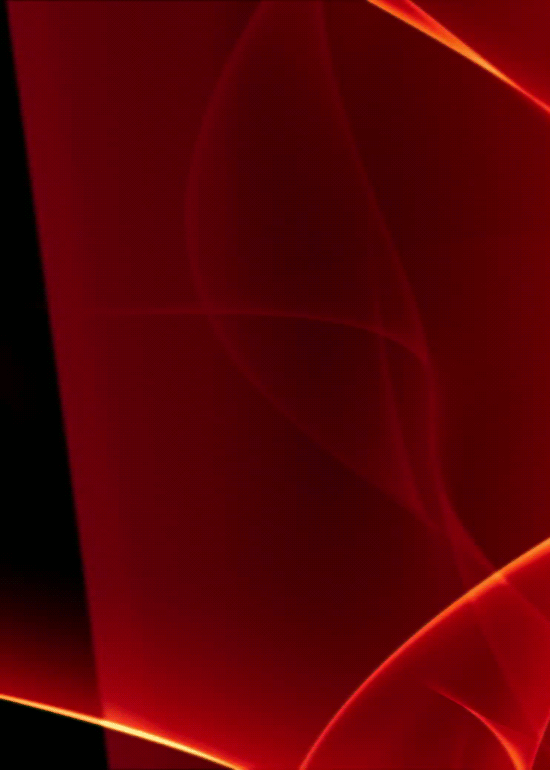 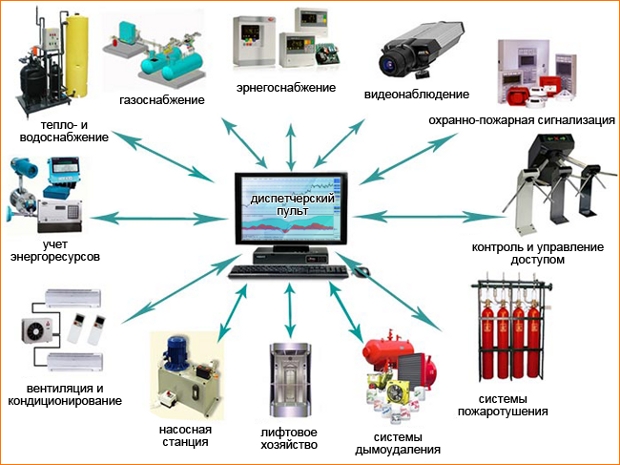 енергопостачання
відеоспосте-
реження
газопостачання
охоронно-пожежна 
сигналізація
тепло- та во- 
допостачання
диспетчерський
пульт
контроль та 
управління доступом
облік  
енергоресурсів
вентиляція та 
кондиціювання
системи 
пожежотушіння
насосна 
станція
ліфтове 
господарство
система
димовидалення
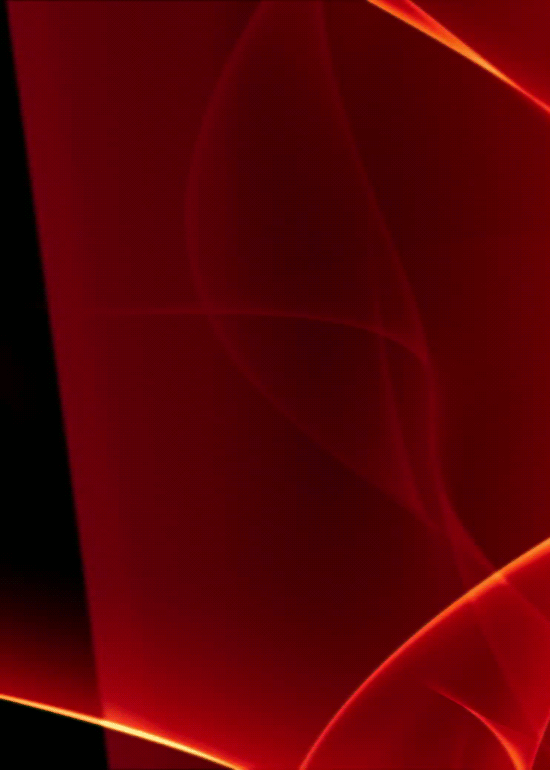 Системи відеоспостереження є на сьогод-ні обов'язковим, а іноді й основним елемен-том будь-якої сучасної системи безпеки.
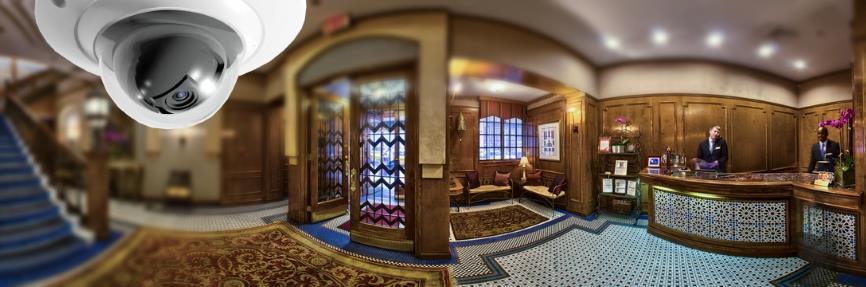 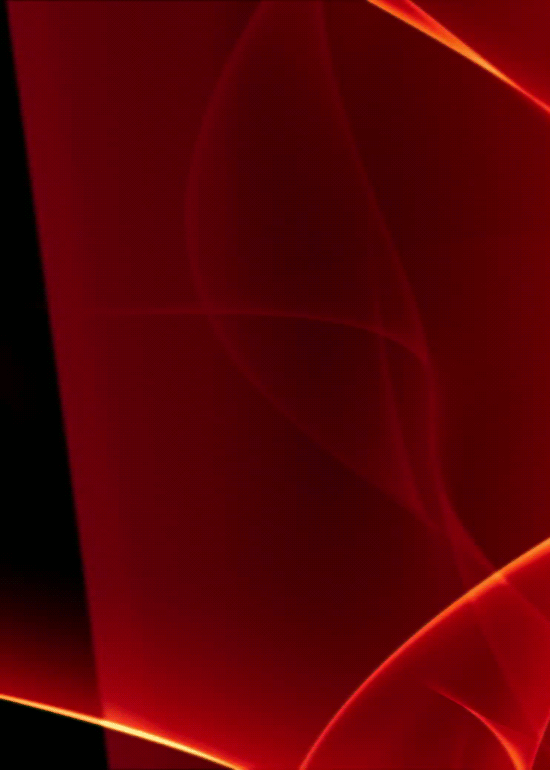 Можливість дистанційного візуального кон-тролю всього готельного бізнесу, що охоро-няється, його внутрішніх приміщень, навко-лишнього простора і периметру дозволяє створювати високоефективні системи безпе-ки без витрат на утримання великого шта-ту охорони. Ці системи здатні не тільки відо-бражати оперативні умо-
ви, але й зберігати і архі-
вувати всю відеоінформа-
цію для подальшої оброб-
ки.
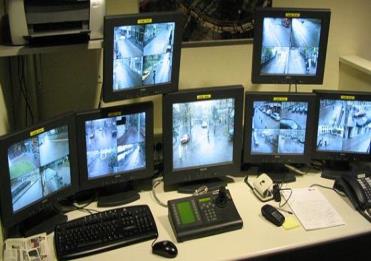 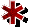 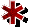 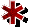 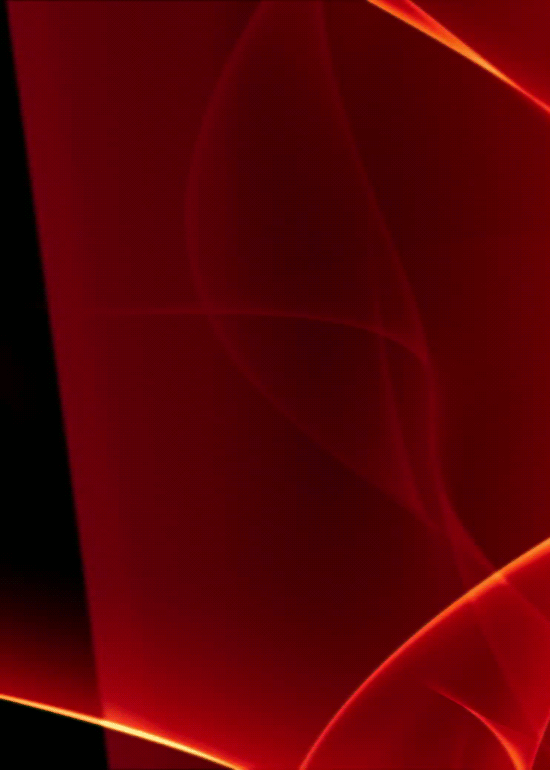 Основними компонентами для організації телевізійного спостереження є телевізійні камери (в даний час у відеоспостереженні використовуються як чорно-білі, так і кольо-рові камери), об’єктиви, монітори, квадрато-ри, мультиплексори (обробляють сигнали з відеокамер), спецвідеомагнітофони. Додат-ково використовуються різні кронштейни,по- воротні пристрої, підсилювачі,модулятори.
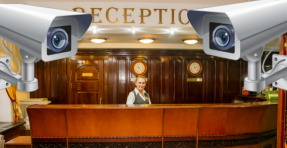 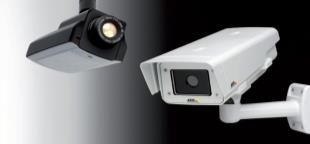 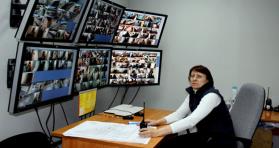 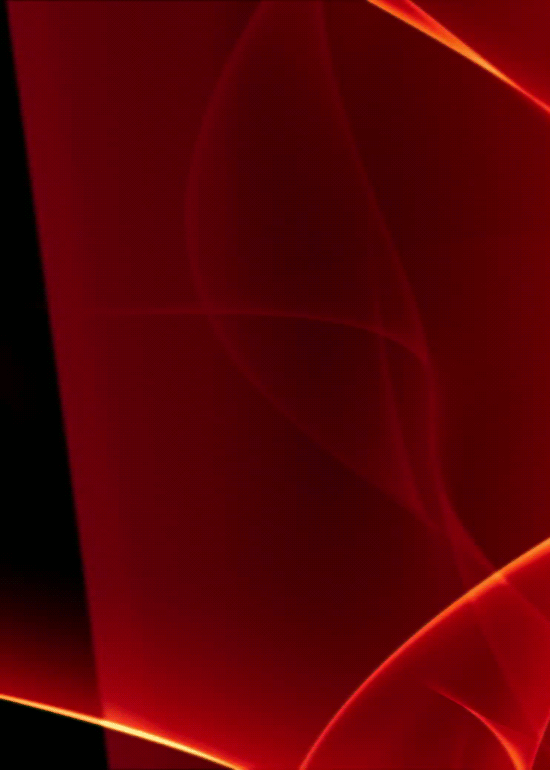 Усі види охоронних сигналізацій мож- 
         на розділити на 
   стаціонарні (встановлювані в якомусь пев-
   ному місці в приміщенні);
   мобільні (які можна переносити з місця на  
   місце). 
Простий приклад стаціонарного пристрою - тривожна кнопка. Її натисненням передає-ться охороні інформація про здійснення на-паду. Прикладом мобільного пристрою  може служити маленька сирена, вста-новлена під дверима.
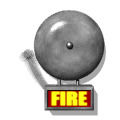 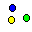 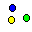 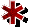 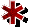 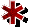 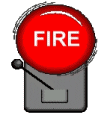 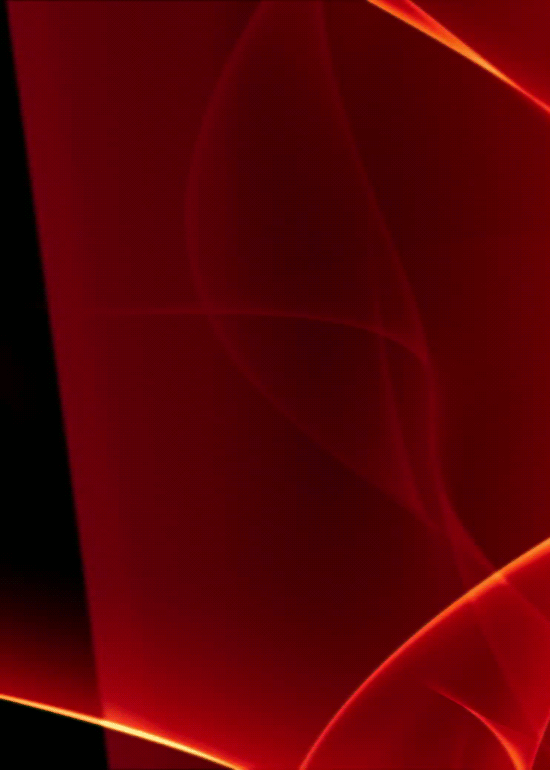 Цифрові охоронні панелі захищають не тіль-ки від пошкоджень ліній зв’язку, але і від підміни аналогічними пристроями. Опиту-вання кожного шлейфа відбувається180 ра-зів за 1 с. Радіоохоронні сигналізації  діють за допомогою радіоканалу.
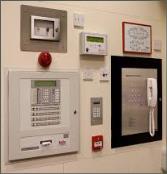 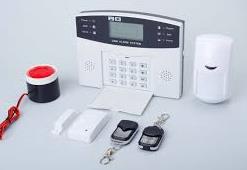 Основна їх перевага:
   висока мобільність, 
   відсутність будівельно-монтажних робіт, 
   можливість використання при охороні 
   об’єктів, що вимагають мінімального втру-
   чання.
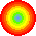 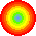 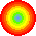 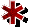 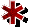 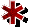 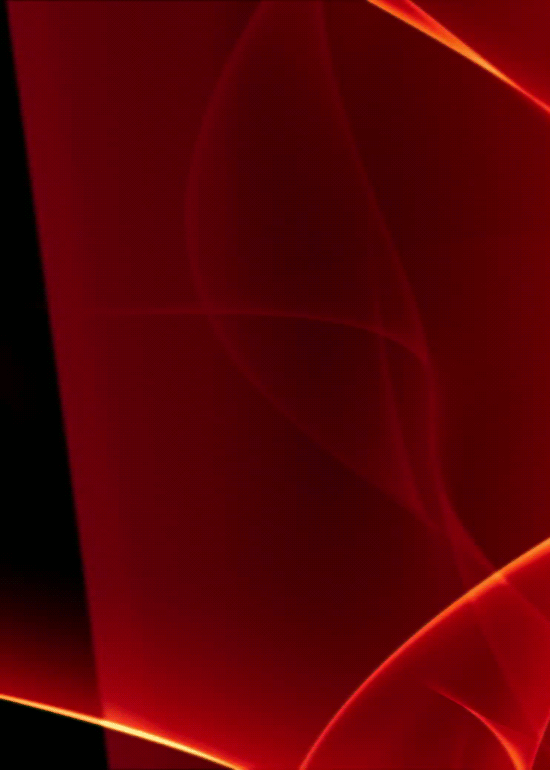 Будь-яка периметральна система має своє завдання – якомога раніше виявити поруш-ника ще до його проникнення до будівлі чи приміщення, щоб запобігти будь-яким неба-жаним наслідкам. Саме тому такі системи охорони є найефективнішими засобами за-хисту від несанкціонованого проникнення, адже вони подають сигнал тривоги задовго  
                     до того, як зловмисник може 
                     проникнути в особливо важливі 
                     зони готельної 
                     установи.
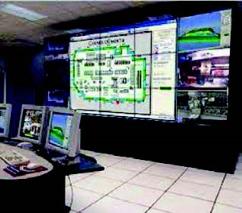 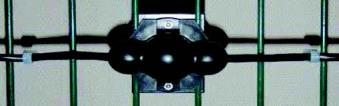 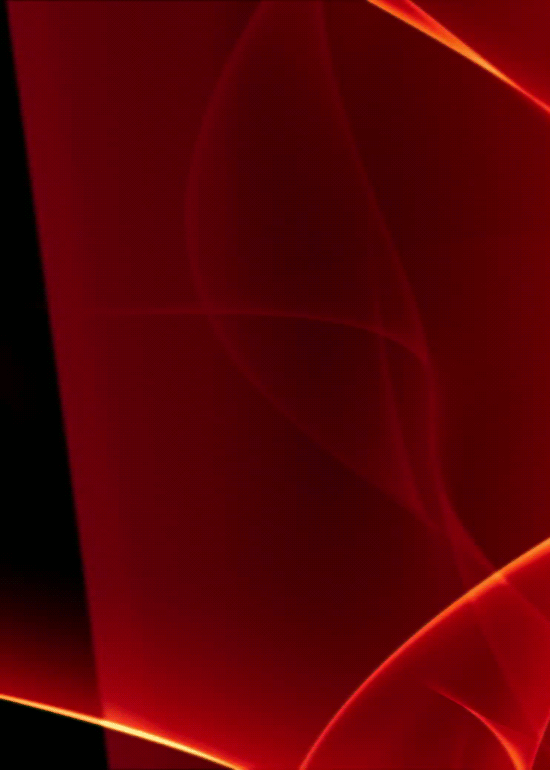 Звичайно використовують пасивні або акти-вні інфрачервоні, радіопроменеві та радіо-хвильові сповісники. При перетині поруш-ником інфрачервоного променя система ви-дає тривожне повідомлення.
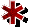 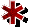 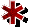 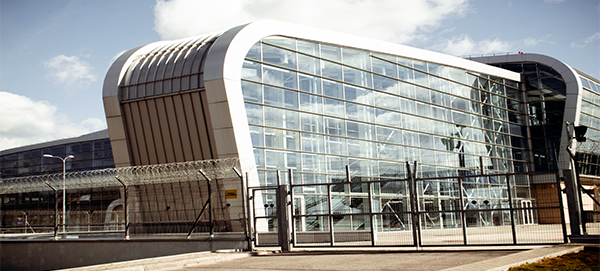 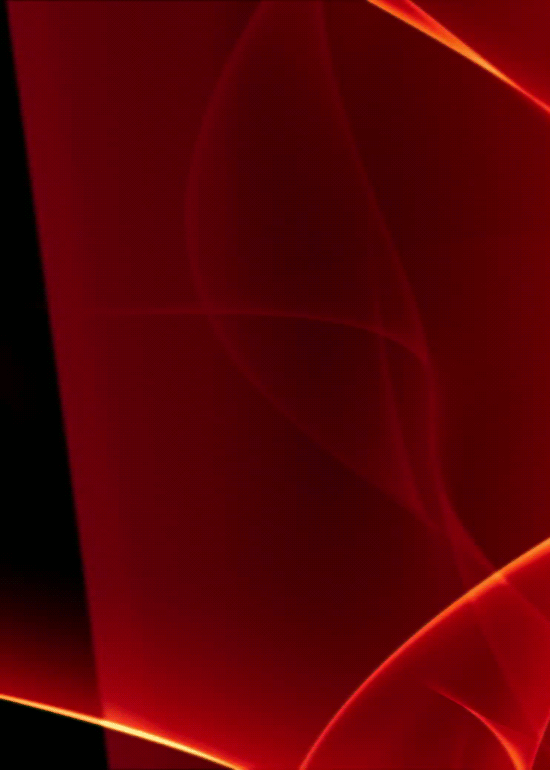 Радіопроменеві системи використовують той самий принцип перетину порушником, але вже радіопроменя. Діаметр зони, що охоро-няється такою системою, може досягати кі-лькох метрів. Такі системи краще використо-вувати на рівній місцевості. Застосовують радіопроменеві системи 
як при встановленні уз-
довж огорож, так і для 
охорони необгородже-
них ділянок периметрів.
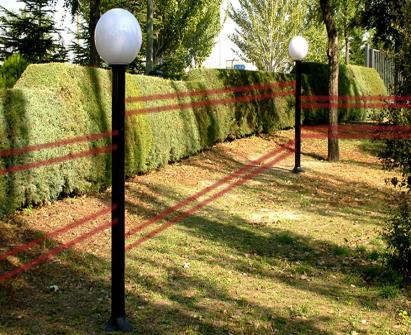 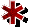 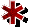 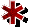 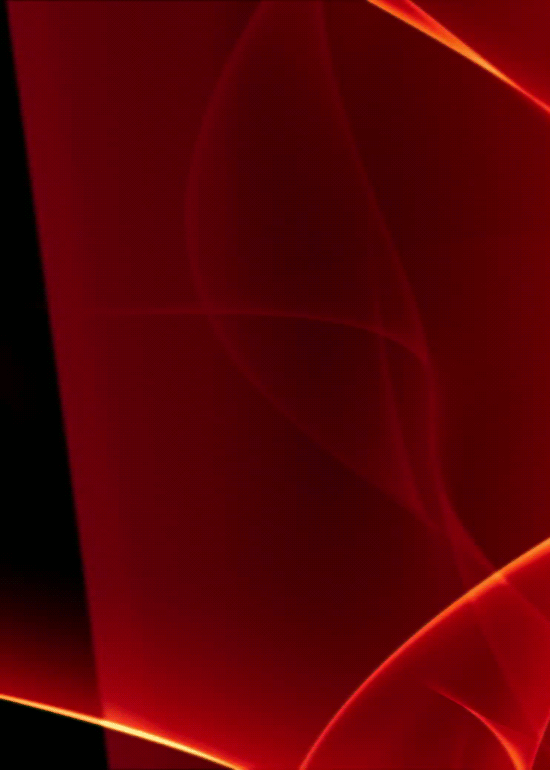 Радіохвильові системи також використову-ють для захисту необгороджених територій. При цьому кабелі встановлюють в грунт на глибину 15-30 см. Така система охорони є прихованою. Переваги радіохвильових сис-тем перед променевими - незалежність від профілю ґрунту і 
точне проходже-
ння лінії огорожі.
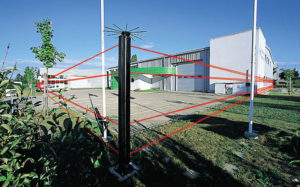 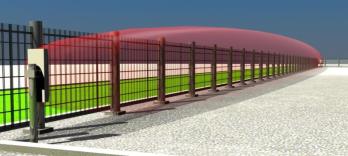 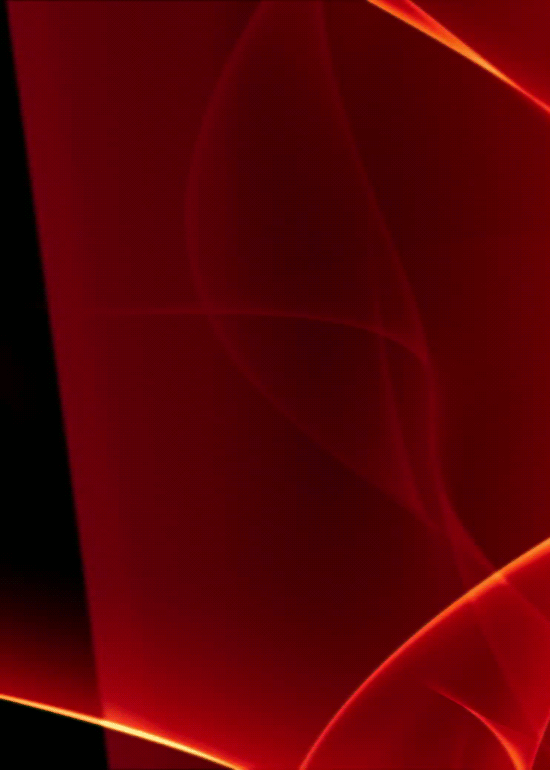 Інфрачервоні датчики дозволяють захистити периметр невеликої протяжності. Для реалі-зації такої системи використовуються датчи-ки виявлення людей, які рухаються. Ці дат-чики працюють в інфрачервоному (невиди-мому) діапазоні хвиль і реагують на теплові промені, що їх випромінює порушник, який рухається. Сейсмочутливі 
системи побудовані на при-
нципі реєстрації механічних 
вібрацій стін спеціальними 
датчиками вібрацій.
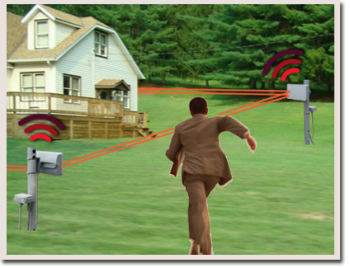 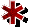 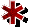 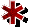 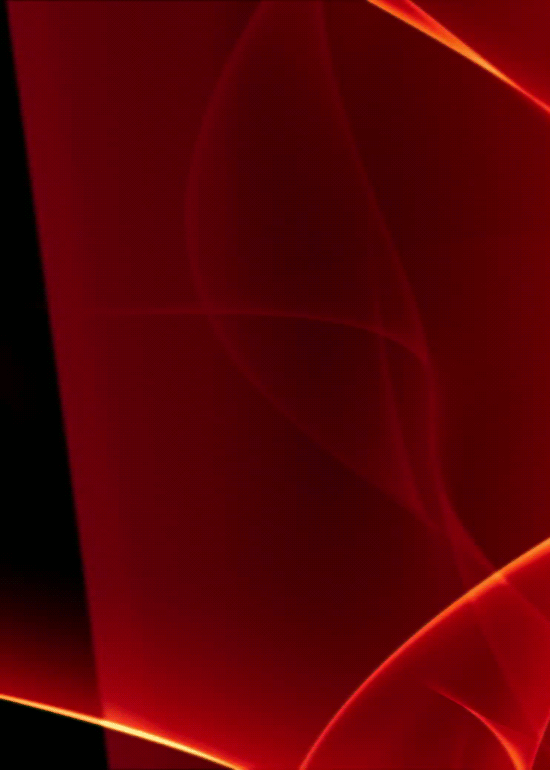 Завдання, що покладаються на систему  пожежної безпеки: 
   ефективне і своєчасне виявлення за-
   горяння з точним зазначенням місця; 
   автоматичне оповіщення служби безпеки, 
   усіх співробітників і гостей готелю (а мо-
   жливо, і служби міської пожежної охоро-
   ни) про загоряння за допомогою системи 
   оповіщення та управління евакуацією; 
   вжиття заходів щодо гасіння пожежі,   
   запобігання поширенню вогню та    
   диму, димовидалення;
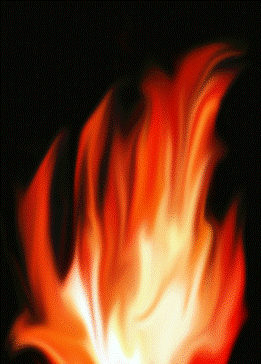 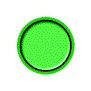 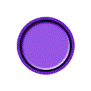 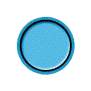 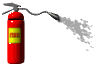 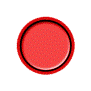 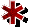 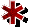 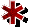 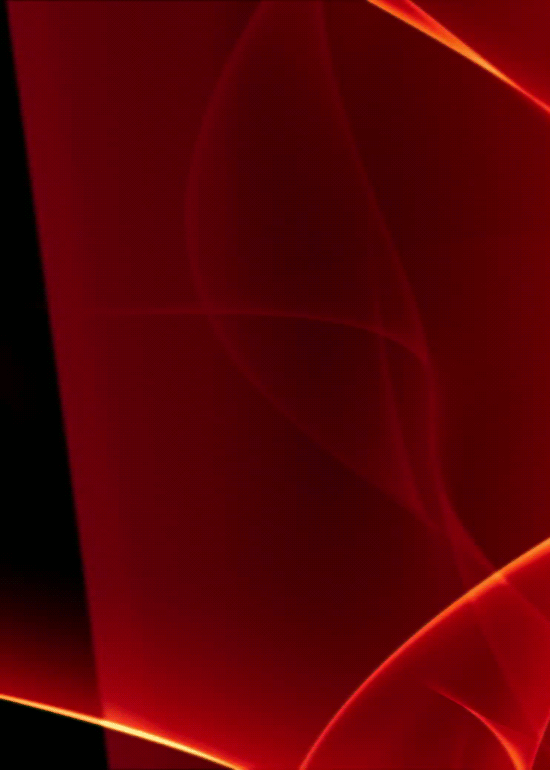 організація евакуації людей з палаючого   
   будинку, включаючи розблокування всіх   
   дверей, оснащених системою контролю і 
   управління доступом, блокування ліфтів.
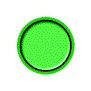 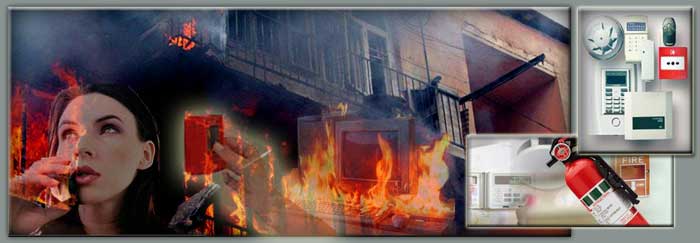 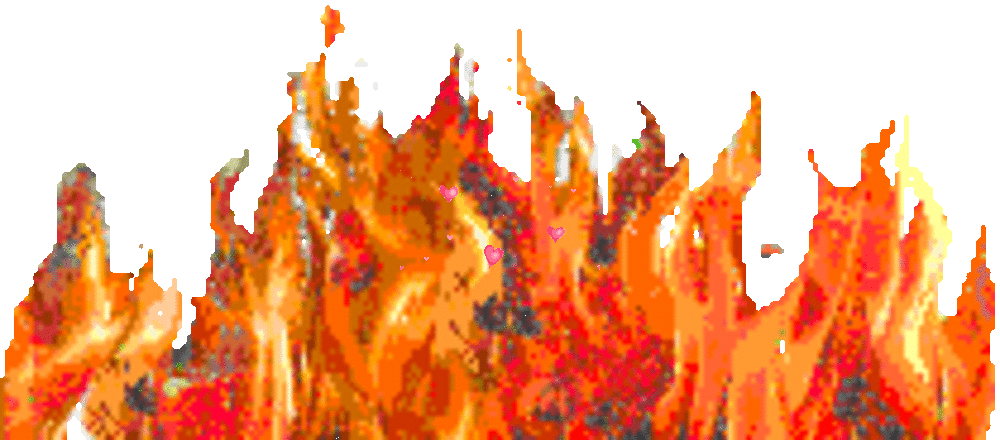 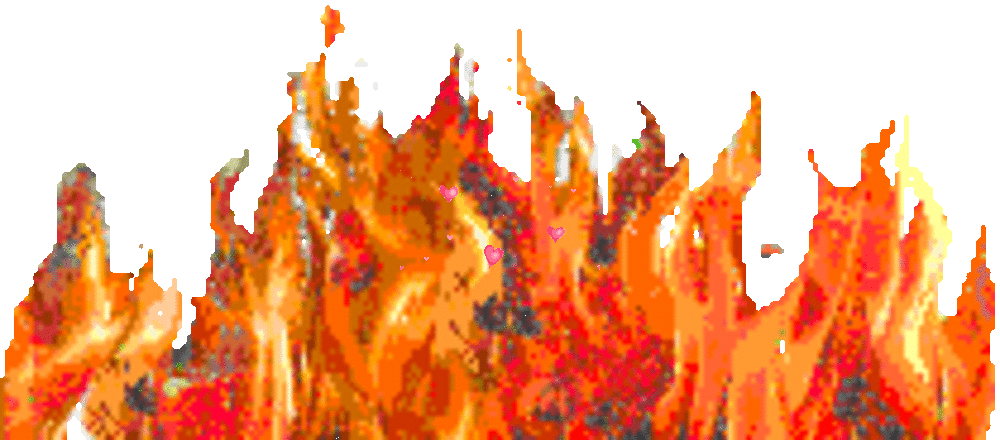 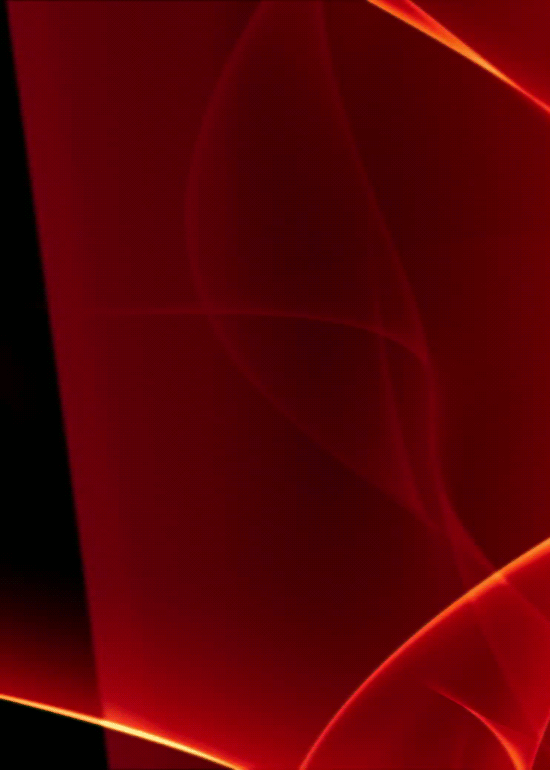 Призначення системи пожежної сигналі-зації в готелі: 
   ефективне і своєчасне виявлення за- 
   горяння з точним визначенням місця; 
   оповіщення співробітників служби безпе-   
   ки, міської служби пожежної охорони;
   ініціювання (подача сигналу на включен- 
   ня  виключення) інших систем; 
   документування інформації.
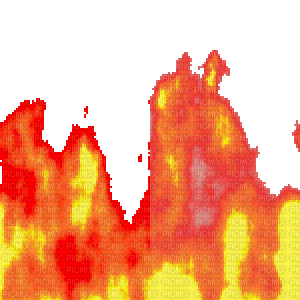 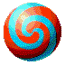 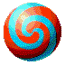 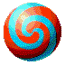 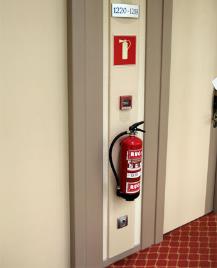 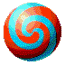 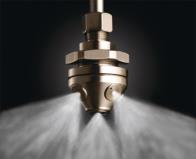 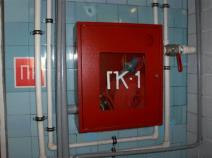 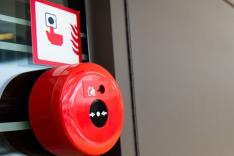 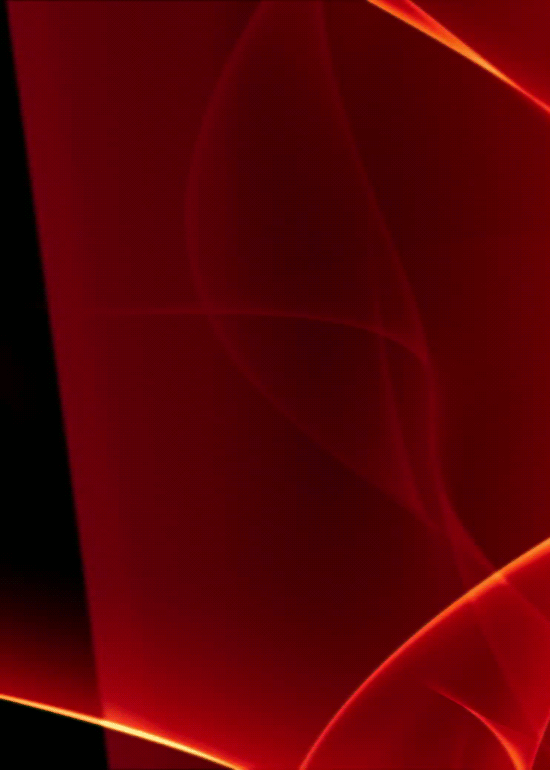 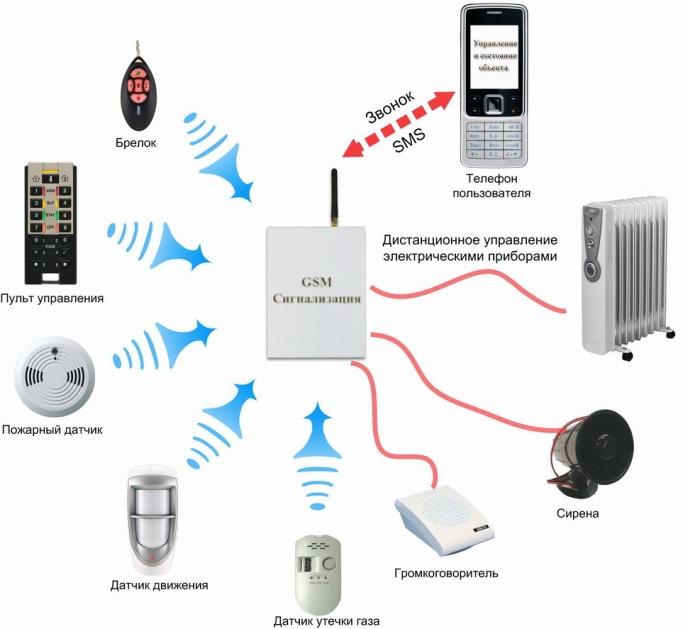 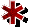 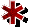 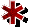 Телефон
користувача
Дзвінок
SMS
Брелок
Дистанційне управління
електричними 
приборами
GSM
Сигналізація
Пульт управління
Пожежні датчики
Сирена
Гучномовець
Датчик руху
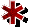 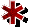 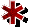 Датчик витоку газу
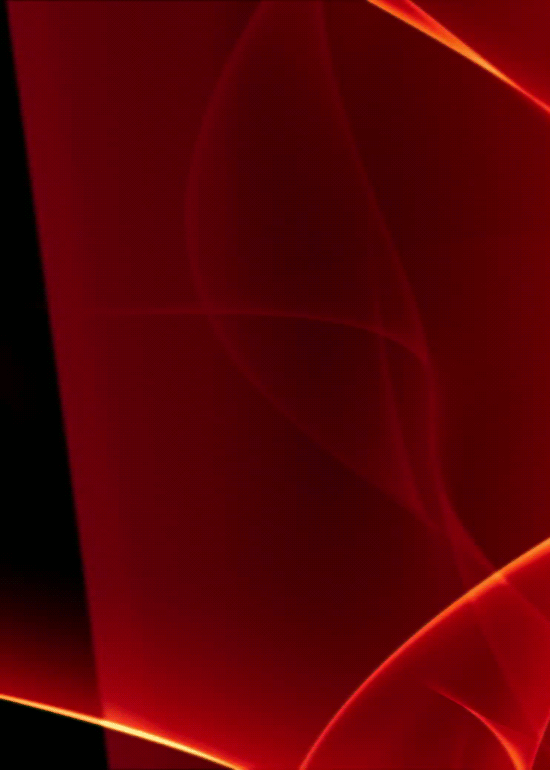 Різні типи пожежних датчиків (сповіщу-вачів): 
   димові (оптичні, іонізаційні, радіоізотопні, 
   лінійні та інші). Використовуються в най-
   більш важливих, пожежонебезпечних зо-
   нах, а при можливості - у всіх приміщен-
   нях готелю;
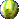 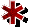 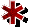 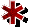 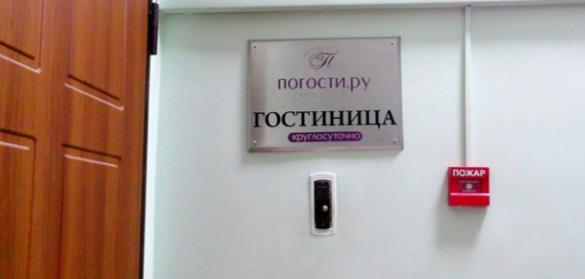 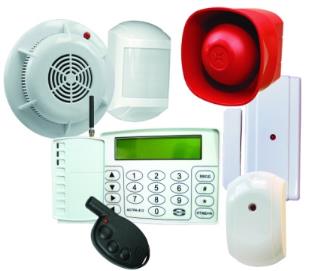 теплові (магнітні, із застосуванням легко-
  плавких матеріалів, термометричні тощо.). 
  Використовуються в менш відповідальних 
  зонах і як допоміжні. - ручні сигналізатори 
  пожежі. Як правило, розташовуються по-
  близу запасних пожежних виходів, в міс-
  цях куріння; 
  комбіновані теплодимові датчики.
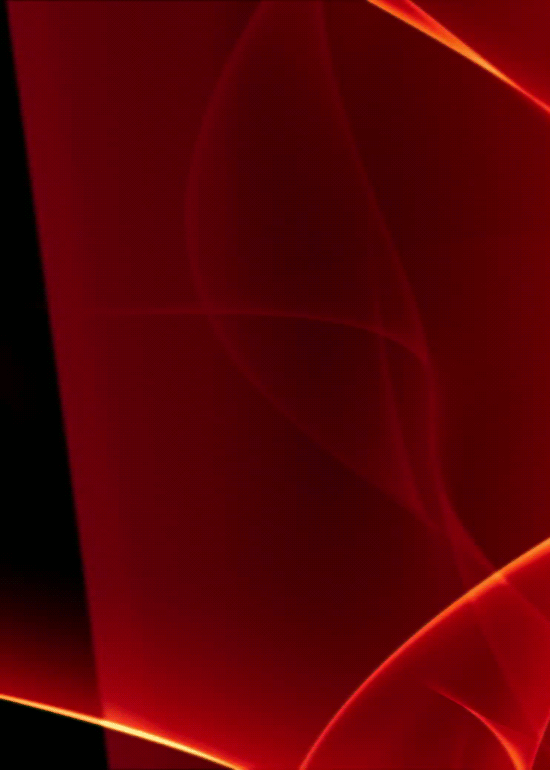 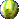 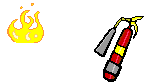 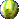 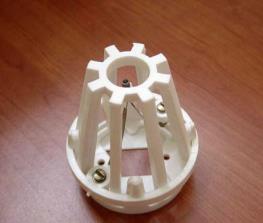 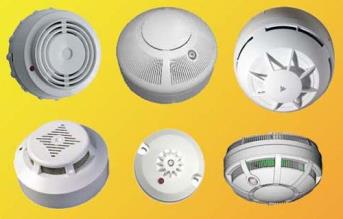 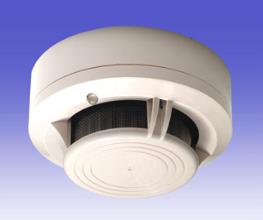 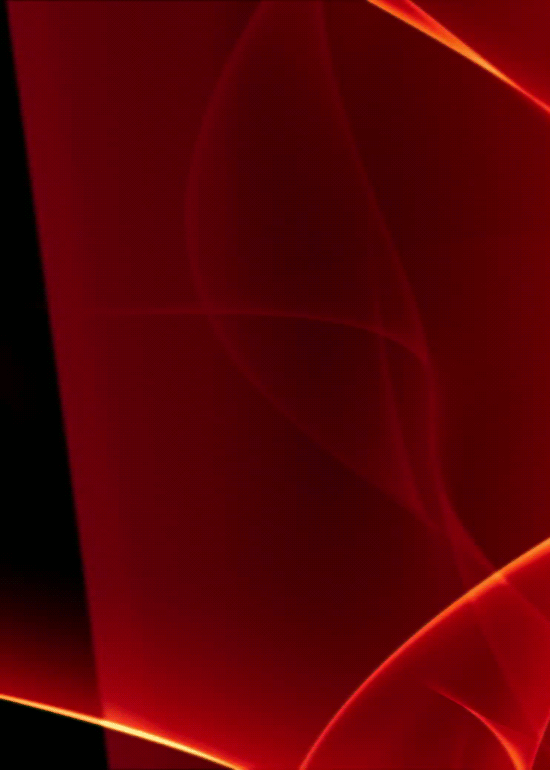 Пожежні системи. Система пожежної сиг-налізації (СПС) «інтелектуального» готель-ного господарства будується таким чином, що системи управління автоматикою життє-забезпечення, пожежної сигналізації і управ-ління автоматичною системою пожежогасі-ння виконуються в єдиному інформаційному просторі.
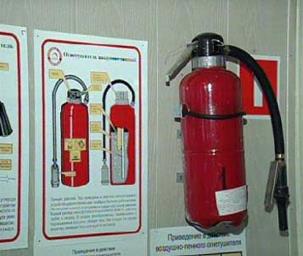 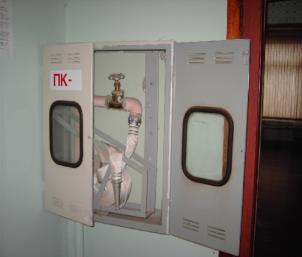 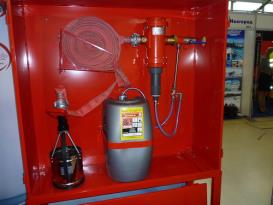 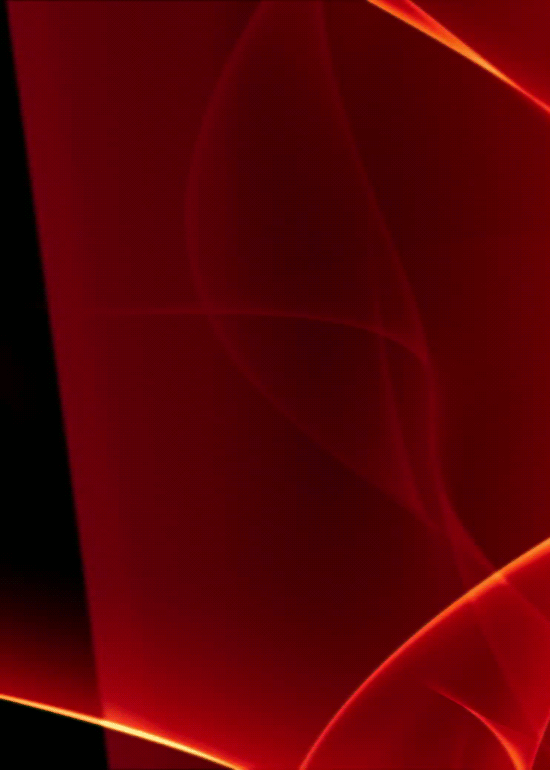 СПС «інтелектуальної» готельної установи максимально «відкрита» для програмування і конфігурації, що дозволяє ідеально адапту-вати її до особливостей приміщень, що захи-щаються, відрізняється високою надійністю і економічністю,дозволяє організувати велику кількість зон, що охороняються, і адресно-аналогових ліній зв’язку типу «петля», до яких можна підключити сотні та тисячі адре-сно-аналогових пристроїв, контро-
лює пожежний стан готелю з точні-                                стю до приміщення.
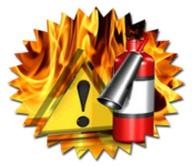 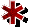 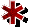 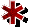 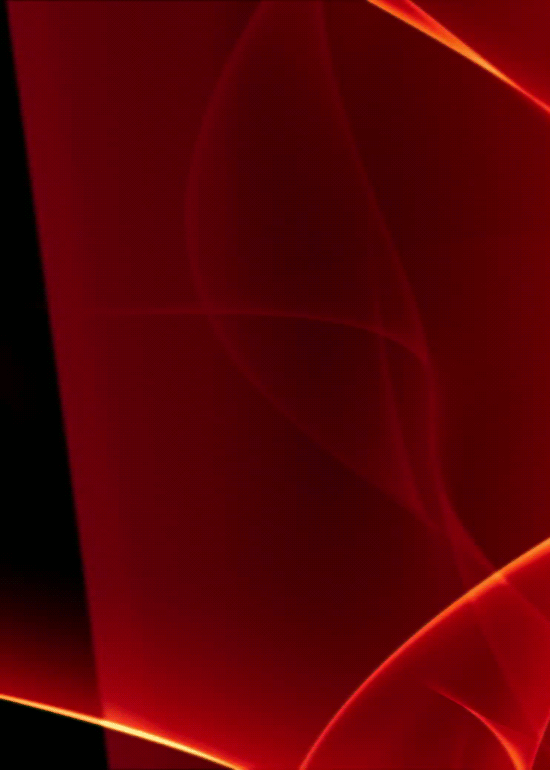 СПС управляє протипожежною автоматикою і системою сповіщення. Для позначення ева-куаційних виходів застосовуються світлові індикатори-табло, для подачі звукового сиг-налу тривоги - звукові пожежні оповісники.
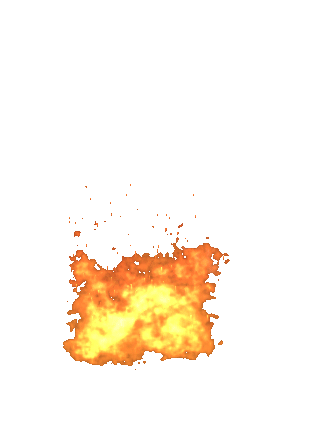 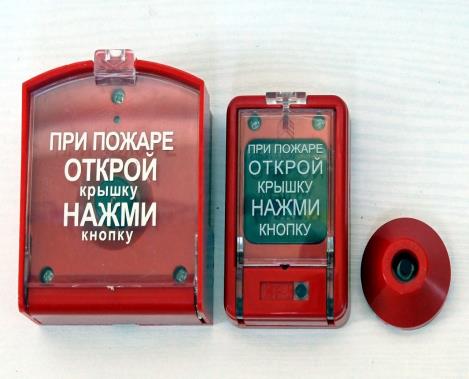 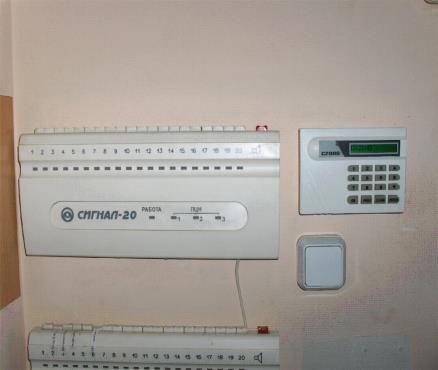 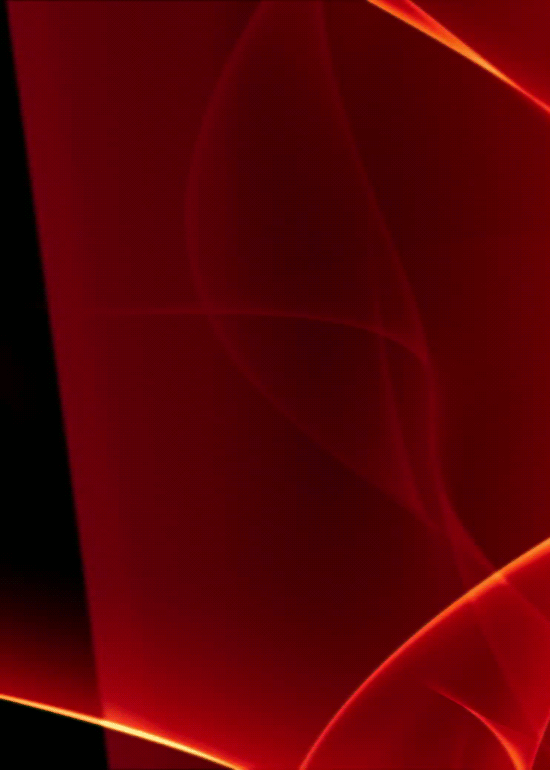 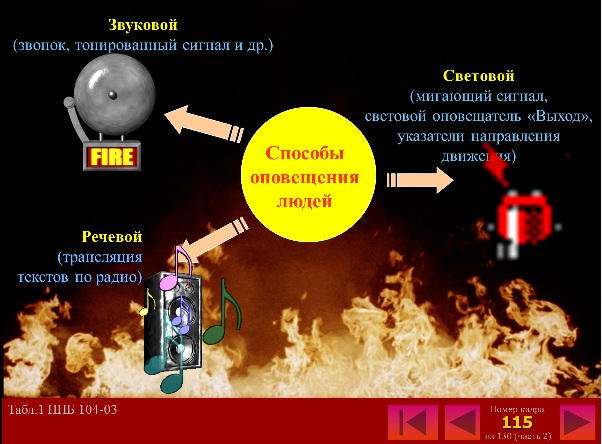 Звуковий
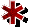 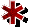 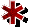 (дзвінок, топірований сигнал тощо)
Світловий
(миготливий сигнал,
світловий оповісник 
«Вихід», покажчики 
напрямку руху тощо)
Способи оповіщення людей
Мовний
(трансляція 
текстів 
по радіо)
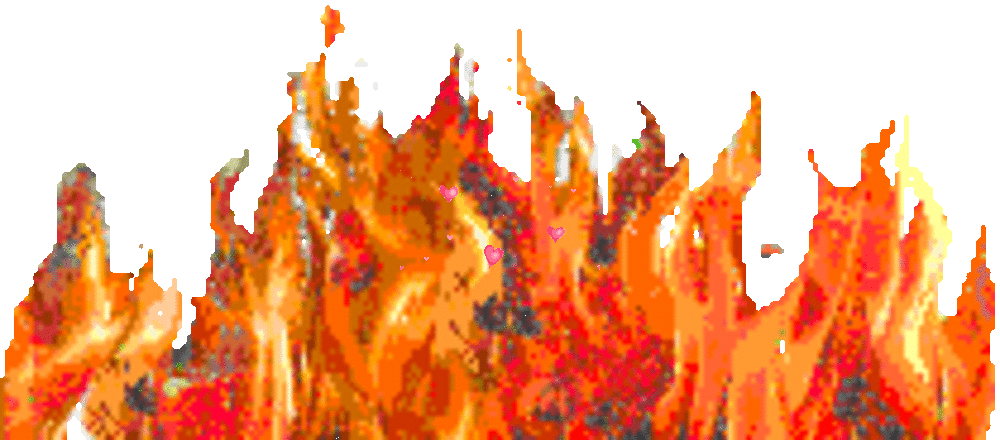 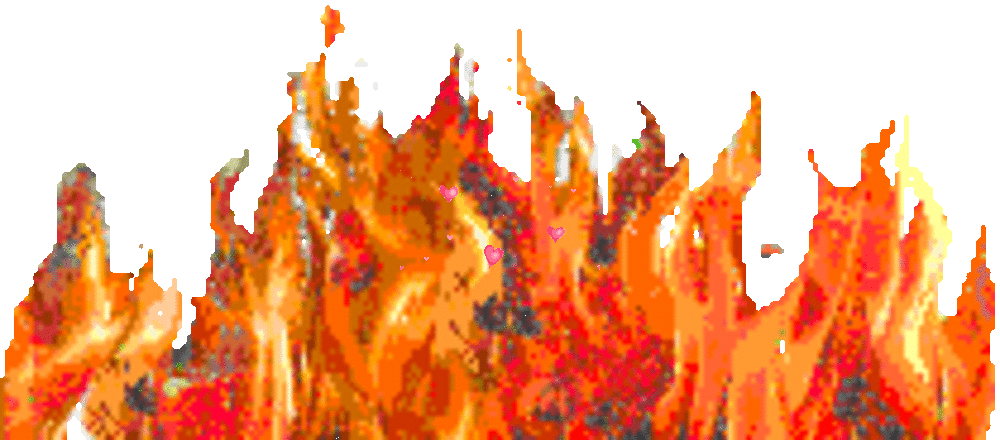 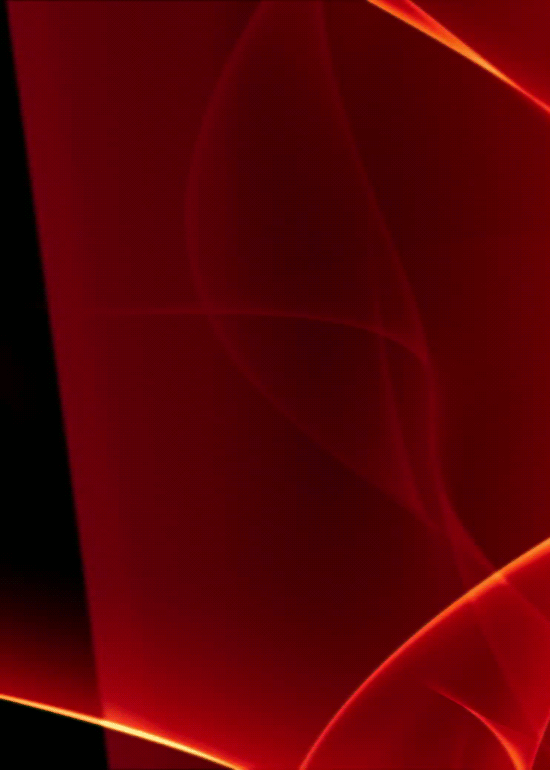 Автоматичні
оповісники
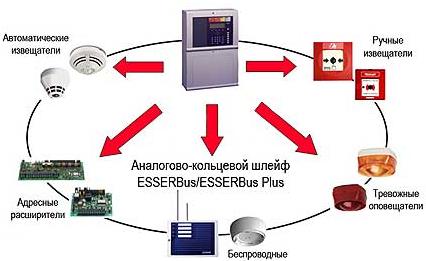 Ручні
   оповісники
Аналогово-кільцевий шлейф
Адресні
розширювачі
Тривожні
   оповісники
Безпроводні
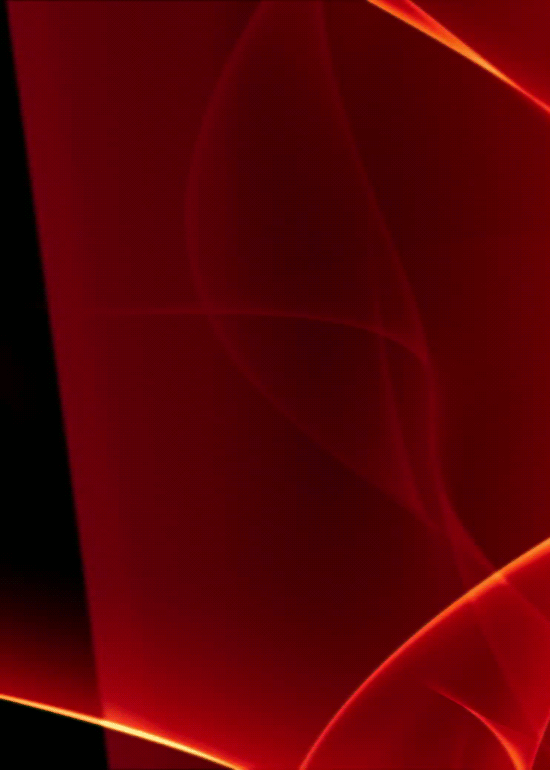 При виникненні сигналу тривоги («пожежа») СПС формує зовнішні сигнали, які забезпе-чують виконання обов'язкових дій в «триво-жній» зоні:
   відключення вентиляції;
   відключення електропостачання (за винят-
   ком спеціального обладнання);
   включення аварійного освітлення і світло-
   вого позначення евакошляхів і еваковихо-
   дів;
   включення мовного сповіщення з ін-
   формацією для «тривожної» зони;
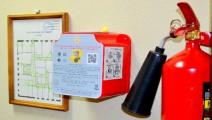 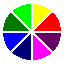 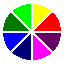 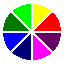 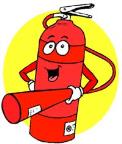 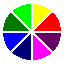 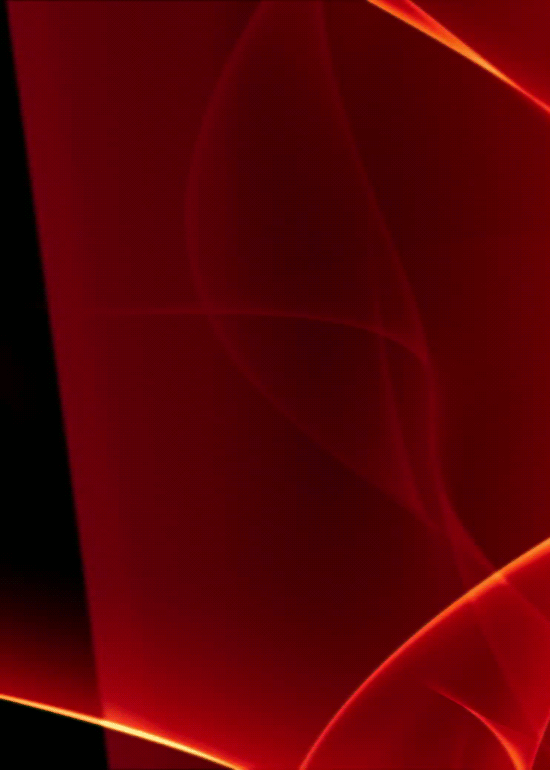 виведення із зони ліфтів;
   розблокування виходів на шляхах евакуа-
   ції;
   включення системи видалення диму.
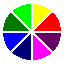 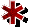 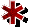 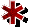 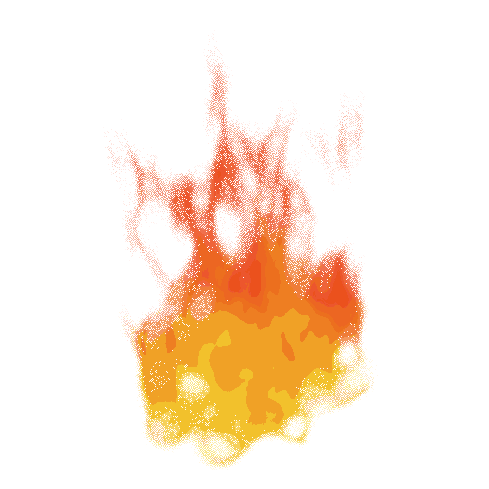 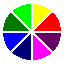 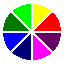 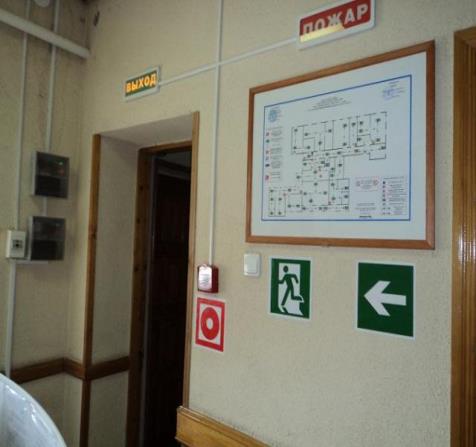 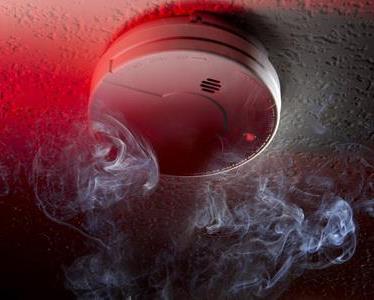 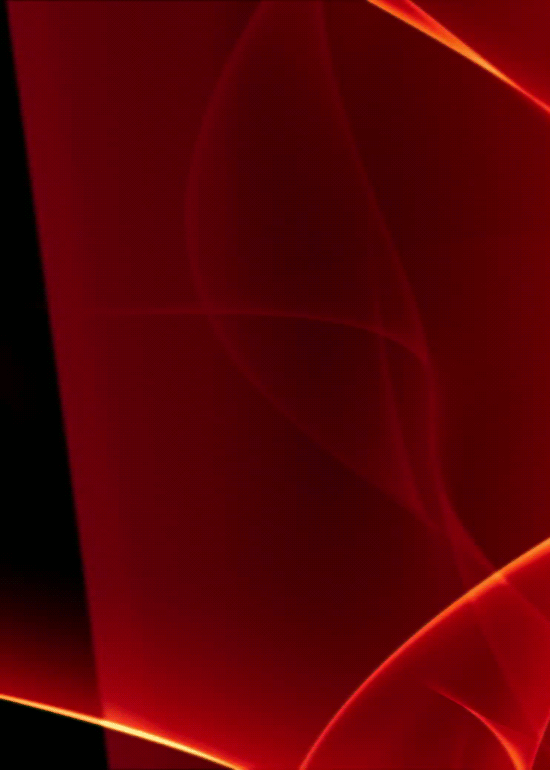 У сусідніх (суміжних) зонах забезпечують-ся:
  часткове або повне відключення 
   вентиляції і електропостачання;
  включення аварійного освітлення і світло-
   вого позначення шляхів евакуації та евако-
   виходів;
  включення мовного сповіщення з інфор-
   мацією для суміжної зони;
  розблокування виходів на шля-
   хах евакуації.
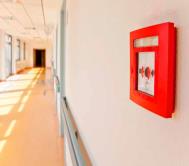 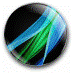 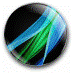 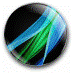 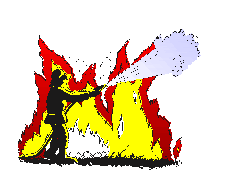 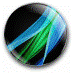 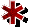 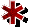 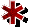 Мобільний ключ
На сьогоднішній день все більш популярним стає «мобільний ключ» – використання персонального смартфона гостя для доступу в номер (ліфт, паркінг). В цьому випадку гість використовує заздалегідь завантажений додаток і Bluetooth свого смартфона, і може не відвідувати стійку реєстрації зовсім. Також, можна надавати доступ у певні шафи для зберігання речей в SPA-зоні або, наприклад, зберігання спортивного спорядження.
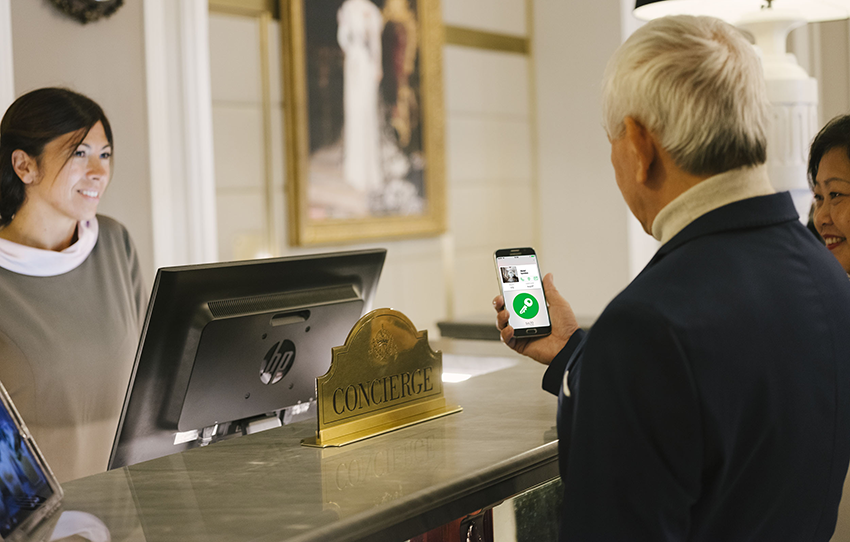 Електронна карткова бездротова он-лайн система контролю доступу
Електронна карткова віртуальна онлайн система контролю доступу
Електронна карткова оф-лайн система
Механічна система «Майстер-ключ»
Проблеми безпеки готелів в Україні
Не використовуються такі інженерно-технічні засоби як відеоспостереження, охорона, контроль доступу і засоби евакуації, оповіщення та пожежогасіння; відсутня служба безпеки.
 В Україні на цьому традиційно економлять.
Підсумкова частина лекції
Що корисного Ви здобули під час лекції?
Які нові ідеї отримали? 
Які поради/рекомендації отримали для себе на майбутнє?
РЕКОМЕНДОВАНА ЛІТЕРАТУРА:
Байлик С.И. Гостиничное хазяйство. Учебник. 2-е издание: К.: Дакор: 2009. 168 с.
Мунін Г.Б., Змійов А.О., Зінов’єв Г.О., Самарцев Є.В., Гаца О.О., Максимець К.П., Роглєв Х.Й. Управління сучасним готельним комплексом: Навч. посіб. / За редакцією члена-кор. НАН України, д.е.н., професора Дорогунцова С.І. К.: Ліра- К, 2005.520 с.
Роглєв Х.Й. Основи готельного менеджменту: Навч. Посіб. К.: Кондор, 2005. 408 с.
Уніфіковані технології готельних послуг: Навч.посіб. /За ред.проф. В. К. Федорченка, Л. Г. Лук’янова, Т. Т. Дорошенко, І. М. Мініч. К.: Вища шк., 2001.
Internet-ресурси:
www.nau.kiev.ua – Нормативні акти України 
www.hotels.net
www.hotel.ua
www.hotel.com
www.hotel.com.ua
www.hotel-ukraine.com
www.tourism.gov.ua
Відповіді на запитання
Дякуємо за увагу!